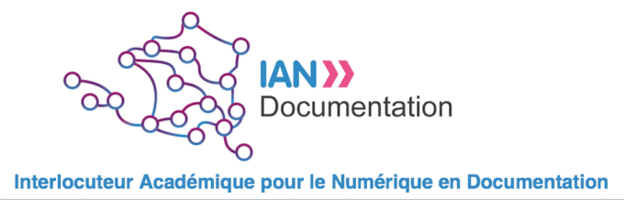 BILAN IAN
Année scolaire 2017-2018
GTA Mardi 16 octobre 2018
MISSION de l’interlocuteur académique pour le numérique
MISSION : Participer aux réunions académiques et nationales
2 réunions académiques par an des IAN toutes disciplines confondues (automne et printemps) organisées par Emmanuel Allard et Stéphane Penaud de la DANé.

Participation à la Journée académique « Rencontre autour du numérique » qui a lieu à Niort chaque année au printemps.
http://ww2.ac-poitiers.fr/matice/spip.php?rubrique46

1 séminaire national par an de 2 jours avec tous les IAN Documentation de chaque académie, organisé par Juliette Filliol et Audrey Démonière-Rouvel, expertes Documentation de la DNE. 
	En 2017-2018 : au Havre, en commun avec les IAN Histoire-Géographie.
http://ww2.ac-poitiers.fr/doc/spip.php?article744
MISSION : Repérer les outils et ressources capables de développer les usages du numériques
Veille permanente (Eduscol, Twitter, sites académiques, universités en sciences de l’information, presse française et étrangère, etc…) dont les résultats sont proposés sur le site académique en collaboration avec la webmestre.

Communication par le biais de la création et diffusion d’une Lettre de la IAN envoyée à tous les collègues  4 fois par an.
http://ww2.ac-poitiers.fr/doc/spip.php?rubrique228
MISSION : Animer et coordonner les travaux en lien avec les enjeux et possibilités du numérique
PAF : Proposition d’un stage « Pratiques informationnelles des élèves ».
TraAM : Proposition de travail autour de la thématique suivante :
	http://ww2.ac-poitiers.fr/doc/spip.php?article756&apmobile=web
	« Le professeur documentaliste créateur de ressources, de parcours et d’espaces d’apprentissage info-documentaires au sein du CDI virtuel :
	Comment optimiser les temps et espaces hors cours pour enrichir les parcours d’apprentissage des compétences info documentaires ? 
	Comment contribuer au bien-être des élèves en optimisant les temps et les espaces hors cours ? 
	Comment le CDI virtuel peut-il être un levier pour l’apprentissage de la citoyenneté numérique ? »
MISSION : Favoriser la mutualisation des ressources liées aux compétences du numérique
Diffusion de la lettre EducNum réalisée par les expertes IAN Documentation (participation de chaque académie qui met en valeur un article, une expérience de son site)
http://ww2.ac-poitiers.fr/doc/spip.php?rubrique229

Diffusion des  compte-rendus des séquences pédagogiques du site académique sur Edubases, classés par mots-clés.
http://eduscol.education.fr/bd/urtic/documentation/
Nouveautés
PIX  Plateforme publique gratuite, accessible sur inscription, qui permet à chacun d'évaluer ses connaissances et ses compétences numériques selon 8 niveaux et dans 5 grands domaines : informations et données, communication et collaboration, création de contenu, protection et sécurité, environnement numérique. 
	Les tests permettent aussi à chacun de mesurer ses savoir-faire numériques et sa capacité à identifier les enjeux du numérique.
	Le service se présente sous la forme d’une plateforme en ligne d’évaluation et de certification des compétences numériques.
	Le but de PIX est de susciter l’envie de se former tout au long de la vie en proposant des méthodes d’évaluation innovantes, exigeantes et bienveillantes ainsi que des recommandations de formations ciblées.

http://ww2.ac-poitiers.fr/b2i/spip.php?article164 
http://eduscol.education.fr/philosophie/actualites/plateforme-pix
 
Mise en place du RGPD

  
http://eduscol.education.fr/cid129745/referentiel-cnil-formation-donnees-personnelles.html


Un petit + : Organisation d’une journée sur les humanités numériques à Canopé Charente en mai 2018  Salon Eduspot 2017.
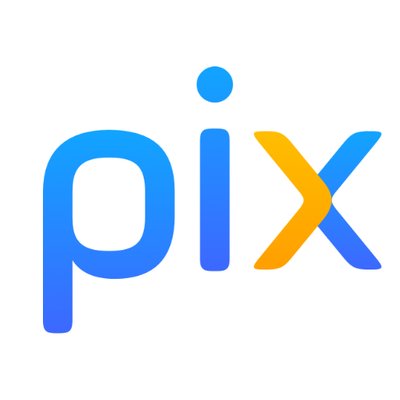 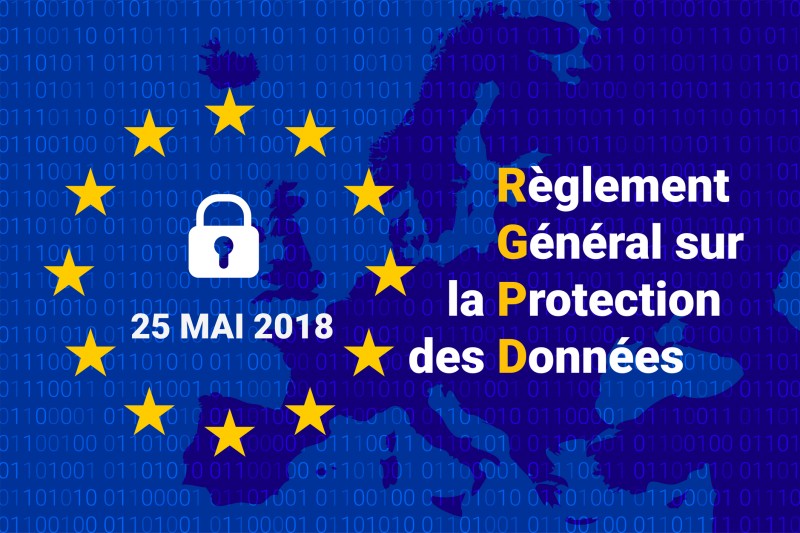